Inside LIGO
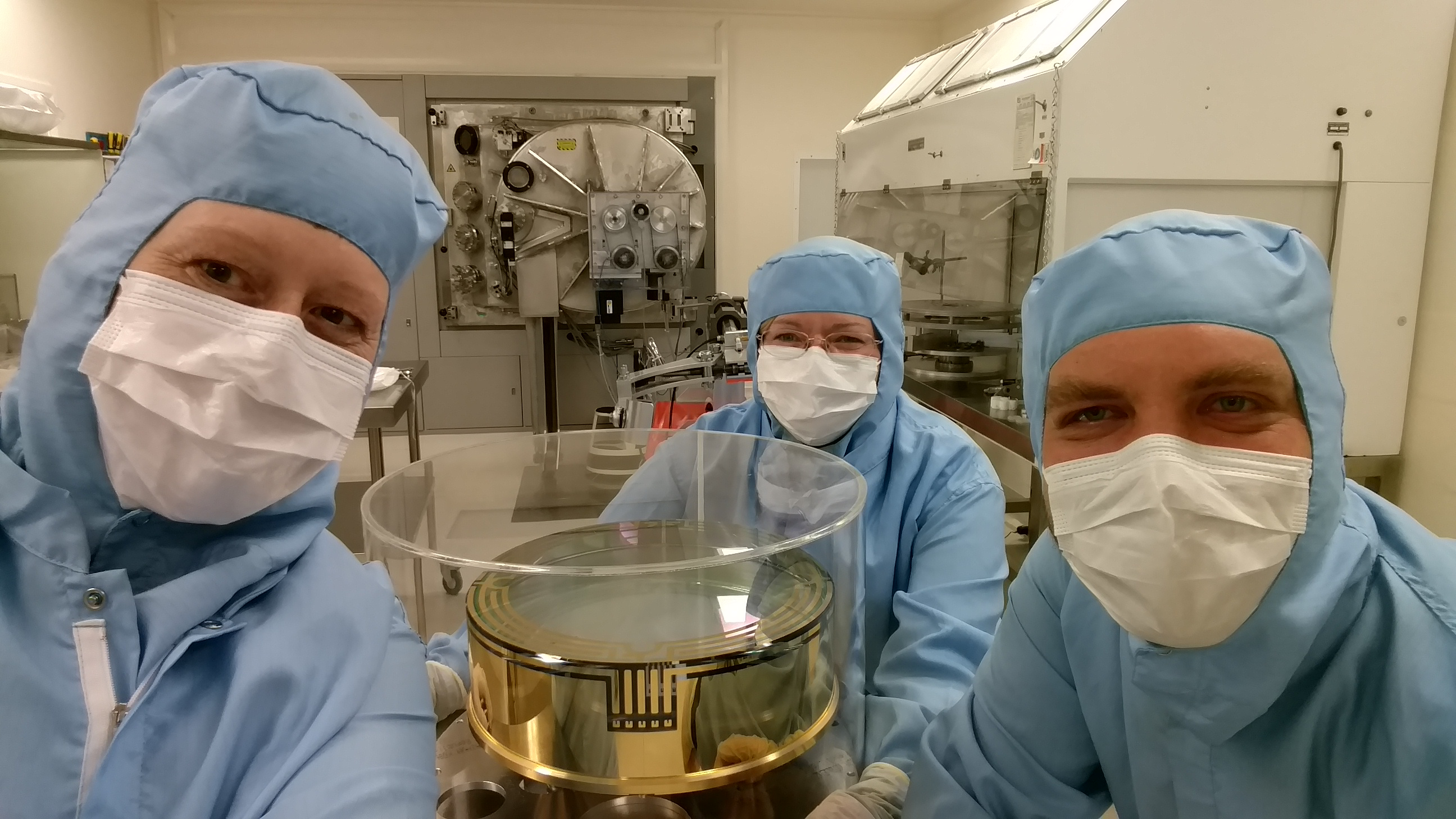 Betsy Weaver, GariLynn Billingsely and Travis Sadecki
 2016 – 02 – 23 at CSIRO, Lindfield
LIGO
1
The Discovery
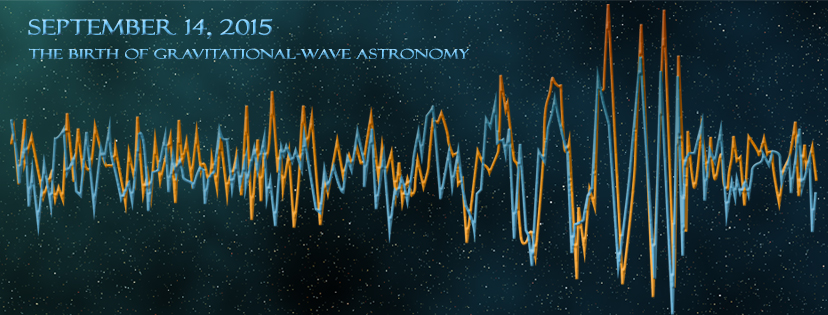 See also  http://mediaassets.caltech.edu/gwave
LIGO
2
[Speaker Notes: I manage the fabrication and test of the Core Optics, 
I first came to CSIRO 20 years ago when working with 
Betsy and Travis then figure out how to integrate those optics into the LIGO detectors.
We are here at CSIRO to assist in the coating of one of the LIGO optics.
There is a LOT of media available
 summarize the detection briefly,  
then go on to describe the hardware]
LIGO
3
[Speaker Notes: Both LIGO detectors.  After analysis the LIGO, Virgo collaboration
“The first direct detection of gravitational waves and the first direct observation of a black hole binary.
After analysis we find:
2 BH, roughly 30 solar masses
S/N ratio 24
FAR <1 in 200K

 – if you want more information on the astrophysics behind these signals]
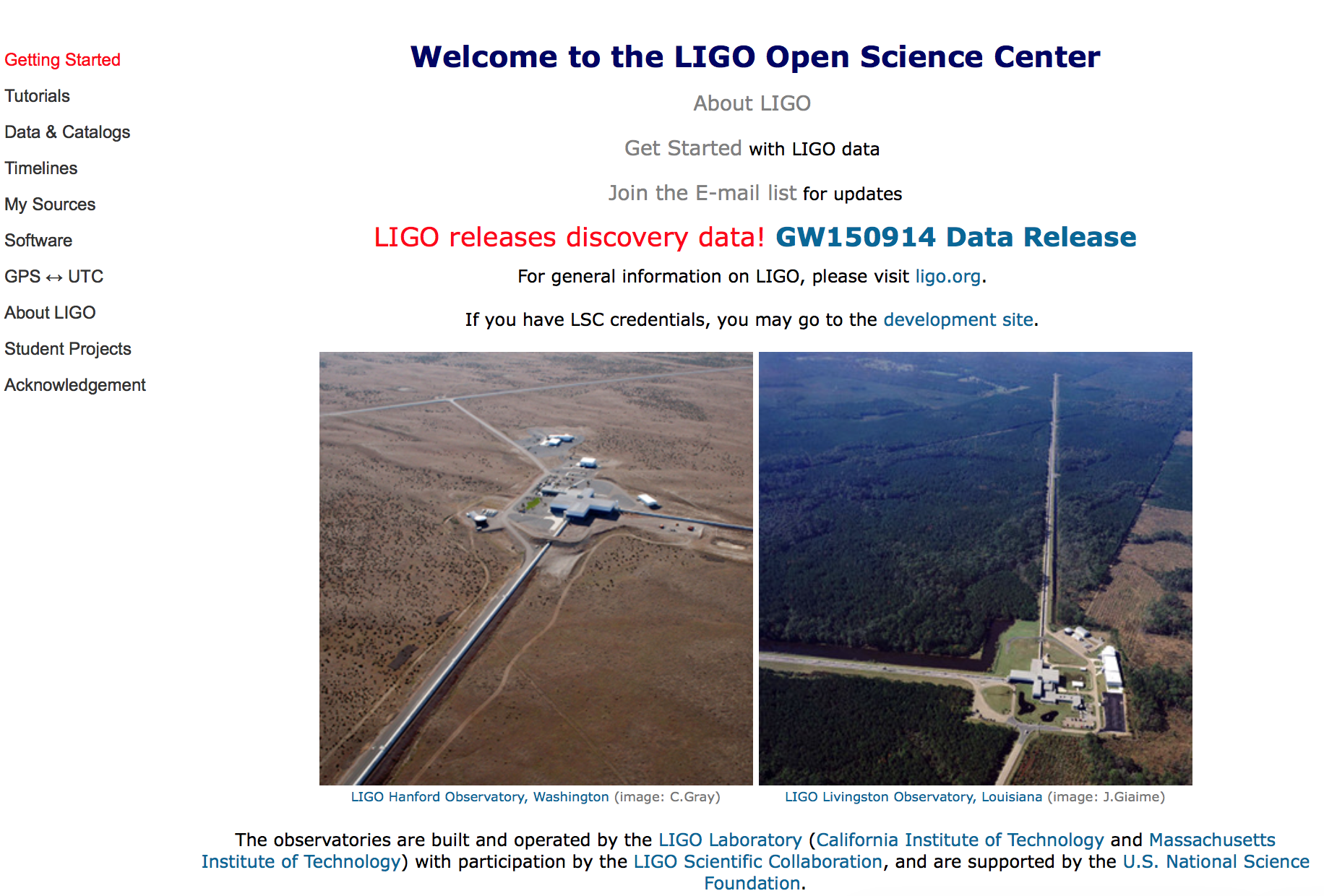 https://losc-dev.ligo.org/links/
LIGO
4
Mirrors that float in space?
LIGO
5
A close approximation of floating
active isolation platform  (2 stages of isolation)
hydraulic external pre-isolator (HEPI)   (one stage of isolation)
quadruple pendulum (four stages of isolation) with monolithic silica final stage
LIGO
6
[Speaker Notes: Seven stages of isolation!
Betsy and Travis will go into the details of the mirror suspension

Still this is a noisy environment for the mirrors!

Let’s take a look at some noise sources.]
Noise summaryCoatings are key!
Limiting noise sources at 40 Hz:
Quantum noise
Shot Noise
Radiation Pressure
Coating Brownian noise
LIGO
7
Core Optics
ERM 26 kg
ETM
LIGO
8
[Speaker Notes: CSIRO coated 5 of the 7 types of Core Optics]
340 mm ⌀, 200 mm thick 40 Kg
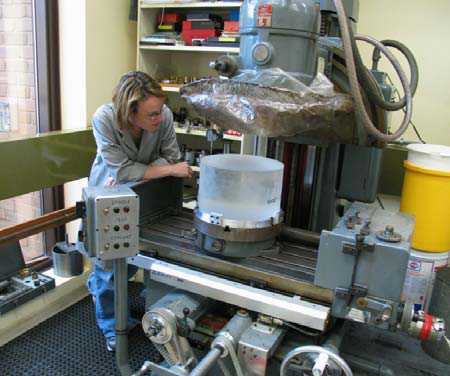 LIGO
9
What is a compensation plate
LIGO
10
Arm Cavity Loss details:Results are within budget
11
Arm Cavity Loss CartoonHanford Y arm
12
Design approach
Fused silica substrates
Low OH Fused silica used for in-cavity optics:
Beam Splitter
Compensation Plate
Input Test Mass
Two step polish:
Superpolish: ~1 Å microroughness, within 100nm of figure
Ion Beam Figuring: Corrects figure, maintains microroughness
Ion Beam sputtered coating
Coating performance at multiple wavelengths to support control system
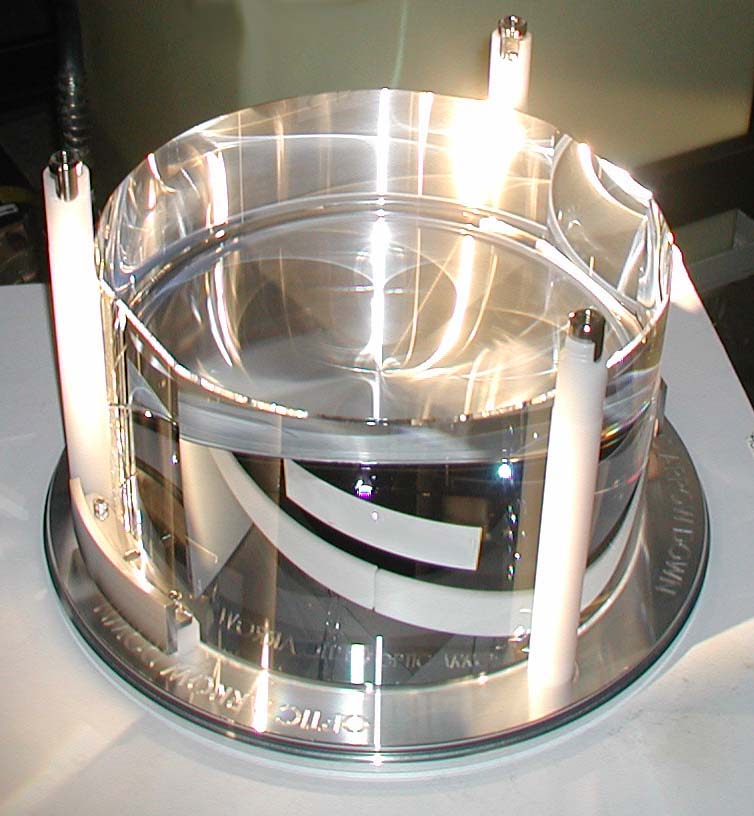 13
Metrology
Zygo full aperture interferometer  installed at Caltech
The instrument and environment are quite stable, showing a uniform noise floor of 0.1 to 0.15 nm rms.
Polishing requirement is 0.3 nm rms
Vendor reports some surfaces at 0.08 nm rms
Good agreement withPolishing vendormeasurements
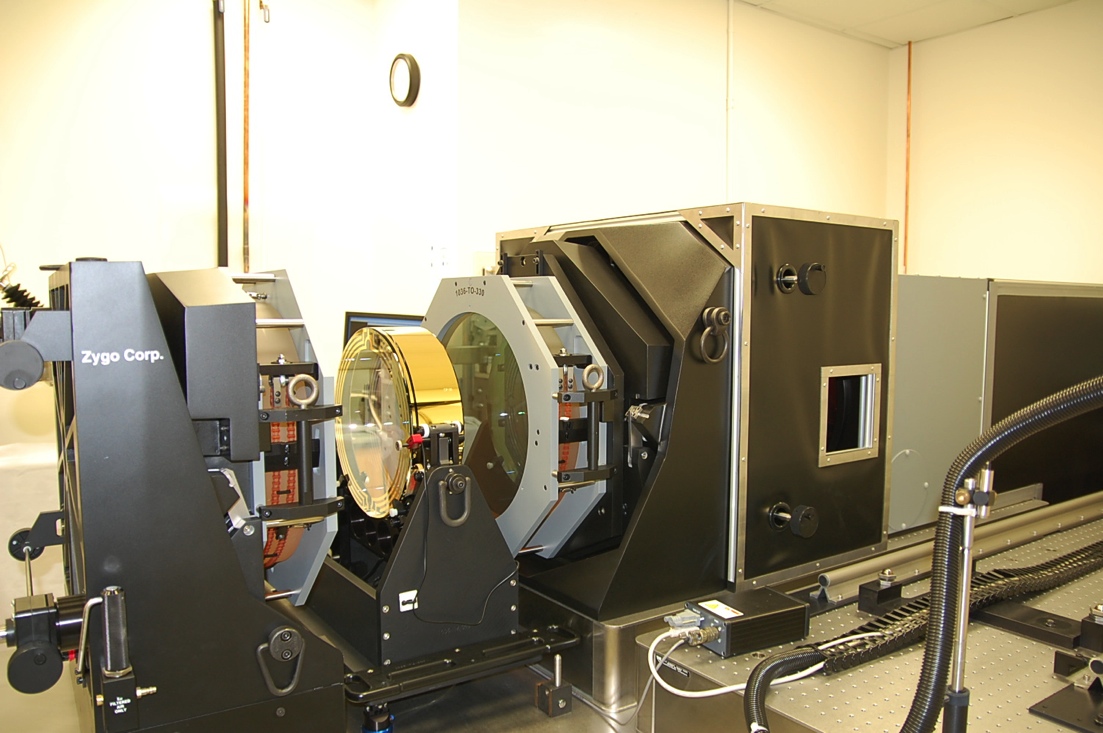 14
Figure, as polishedTilt, Power and Astigmatism removed
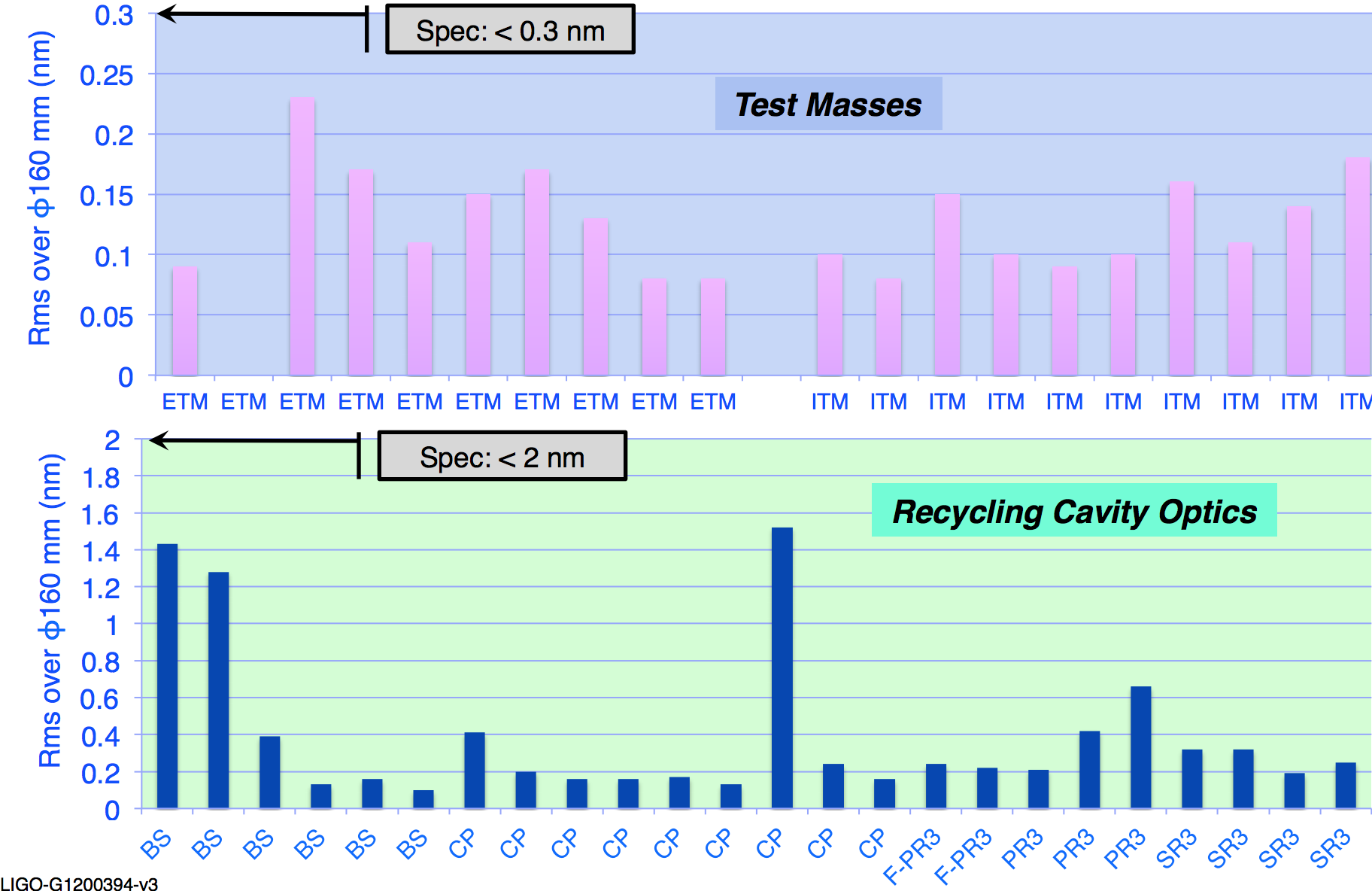 LIGO
15
Figure, before and after coatingmeasured on different instruments
Same diameter, same color scale
LIGO measurement after coating by CSIRO
 9.8 nm PV 1.6 nm rms
Polisher (Zygo EPO) measurement
 11.4 nm PV 1.7 nm rms
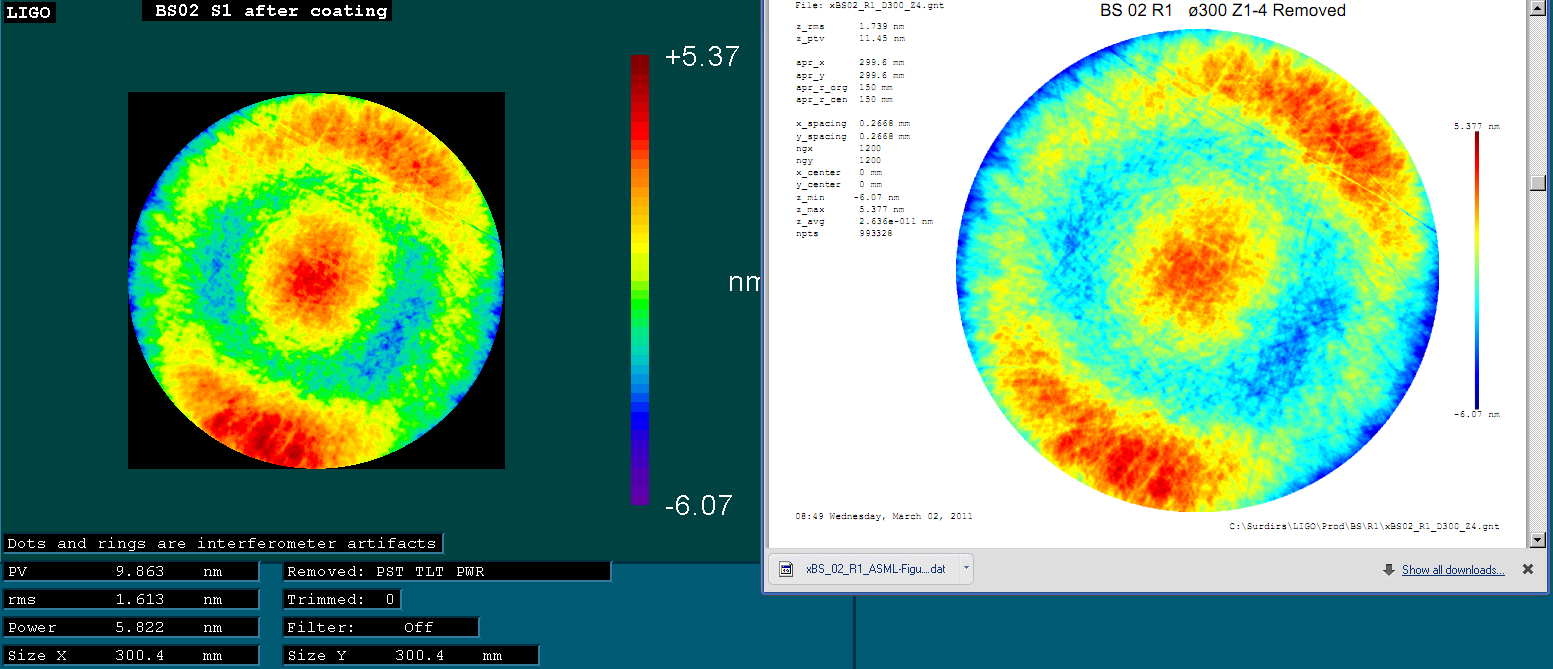 16